ORIENTACIONES PARA LA ACTUALIZACIÓN DE INFORMACIÓN DE DATOS DE CLUBES DE CIENCIA Y TECNOLOGÍA REGISTRADOS EN EL SIGECCYT DEL CONCYTEC
Estimados docentes asesores de los clubes de ciencia y tecnología a nivel nacional, a continuación detallaremos las pautas para el llenado de la actualización de la base de datos según el OFICIO MULTIPLE N°0004-2023-CONCYTEC-SDCTT:

El tiempo de entrega de la información solicitada según formato por la UGEL es hasta el 23 de Junio. 
Para una correcta actualización de la base de datos de tu club de ciencia y tecnología se recomienda seguir las pautas descritas en la presente guía de orientación.
Si eres de la región AMAZONAS, ANCASH, APURÍMAC, AREQUIPA, AYACUCHO, CAJAMARCA, CALLAO, CUSCO, HUANCAVELICA, HUÁNUCO, ICA, JUNÍN y LA LIBERTAD ingresa al siguiente link drive para actualizar la información en línea correspondiente a su padrón DRE/GRE: https://drive.google.com/drive/folders/1OLhYRTFOw11AKRzzVZ84zorUIKvBIs-3?usp=sharing. Y comunicarse con Percy Rodriguez Lizano al correo clubescyt@concytec.gob.pe y celular 960368692. 
Si eres de la región LAMBAYEQUE, LIMA METROPOLITANA, LIMA PROVINCIAS, LORETO, MADRE DE DIOS, MOQUEGUA, PASCO, PIURA, PUNO, SAN MARTÍN, TACNA, TUMBES y UCAYALI ingresa al siguiente link drive para actualizar la información en línea correspondiente a su padrón DRE/GRE: https://drive.google.com/drive/folders/1i1dYqanLWYbFR3U1e60EN8_YNGwfetPe?usp=drive_link. Y comunicarse con Roberto Zelaya Vilca al correo clubescyt2@concytec.gob.pe y celular 963284232.
1. INFORMACION DE LA I.E.:
1. INFORMACION DE LA I.E.:
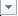 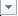 2. INFORMACION DEL DIRECTOR DE LA I.E.
3. INFORMACION DEL CCyT.
3. INFORMACION DEL CCyT.
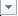 4. INFORMACION DEL ASESOR PRINCIPAL
4. INFORMACION DEL ASESOR PRINCIPAL
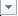 NOTAS:
Al culminar la actualización de tu información en línea de tu club de ciencia y tecnología en el padrón local, deberás comunicarte con el especialista cyt de tu jurisdicción local para informarle que se completó la actualización de la base de datos. 
Asimismo, ponerse en contacto con el Sr Percy Rodriguez al numero de celular 960368692 con correo clubescyt@concytec.gob.pe ante cualquier consulta o reporte de que se completó la actualización de la base de datos.
Se vienen las asistencias técnicas regionales virtuales para lo cual podrás registrarte aquí:
¡Muchas gracias!